Liver & Gallbladder  Pathology
Ghadeer Hayel, M.D.
Histopathologist
April 8th 2021
07
NODULES AND TUMORS
Benign Neoplasms
Cavernous hemangiomas 🡪 the most common benign liver tumors
Clinical significance 🡪 distinguished radiographically or intraoperatively from metastatic tumors.

Benign neoplasms from hepatocytes 🡪 hepatocellular adenomas 
Incidentally detected as a mass on abdominal imaging.
The most common symptom is pain 🡪 pressure placed on the liver capsule by the expanding mass or hemorrhagic necrosis
Hepatocellular adenomas occasionally rupture 🡪 may lead to life-threatening intraabdominal bleeding.
Benign Neoplasms
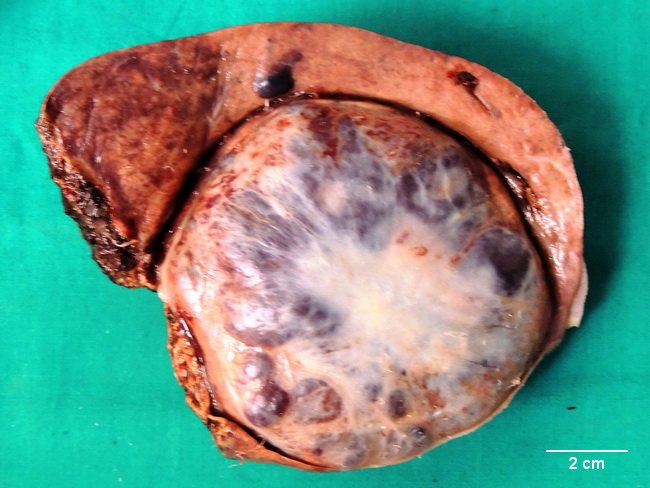 Sex hormone exposure (e.g., oral contraceptive pills, anabolic steroids) markedly increases the frequency of hepatic adenoma, & cessation of exposure leads to tumor regression.
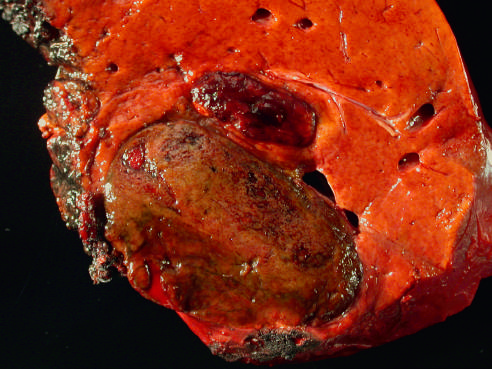 Malignant Neoplasms
Primary or metastatic
Metastatic neoplasm are far more common. 
Most primary liver cancers arise from hepatocytes 🡪 termed hepatocellular carcinoma (HCC). 
Much less common are cancers of bile duct origin 🡪 cholangiocarcinomas. 
Other types of primary liver cancers, such as hepatoblastoma (a childhood hepatocellular tumor) and angiosarcoma ..both too rare to merit further discussion.
Hepatocellular Carcinoma (HCC)
85% of cases occur in countries with high rates of chronic HBV infection. 
Incidence of HCC is highest in Asia & sub-Saharan Africa (HBV is transmitted vertically & the carrier state starts in infancy)
These populations are also exposed to Aflatoxin (mycotoxin produced by Aspergillus species that contaminates staple food crops in Africa & Asia)
Role in hepatocarcinogenesis, aflatoxin synergizes with HBV (+/- HCV) to increase risk further.
In almost 50% of cases, the tumor appears in the absence of cirrhosis.
Hepatocellular Carcinoma (HCC)
All HCC risk factors all share the ability to cause
chronic liver injury with varying degrees of Inflammation .. Alcohol consumption..Inherited disorders (hereditary hemochromatosis.. Metabolic syndrome
The peak incidence of HCC; 20-40
In Western HCC rarely manifests before 60
90% of cases the malignancy emerges after cirrhosis becomes established
pronounced male predominance
HCC  - Pathogenesis
Chronic liver diseases are the most common setting for emergence of HCC.
Usually identified in a background of cirrhosis, cirrhosis is not required for hepatocarcinogenesis. ( progression to cirrhosis & to hepatocellular cancer take place in parallel over many years to decades)
The most important underlying factors in hepatocarcinogenesis are viral infections (HBV, HCV) & toxic injuries (aflatoxin, alcohol).
Gain of function mutations in beta-catenin & loss of function mutations in p53 are the two most common driver mutations.
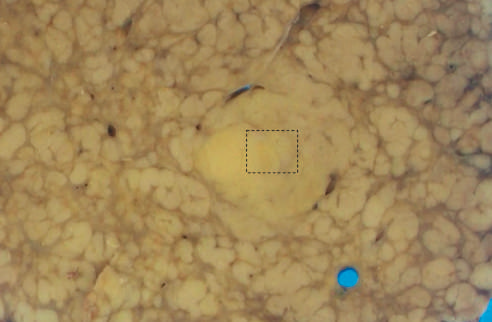 HCC  - Morphology
HCC may appear grossly as:
(1) a unifocal (usually large) mass 
(2) multifocal, widely distributed nodules (3) a diffusely infiltrative cancer
HCCs range from well differentiated to highly anaplastic lesions. 
Well-differentiatedcells look like normal hepatocytes & grow as thick trabeculae or in pseudoglandular patterns that recapitulate poorly formed, ectatic bile canaliculi.
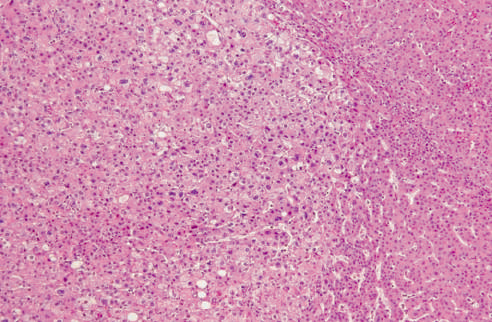 HCC - clinically
Work-up
Presentation
Elevated serum levels of α-fetoprotein in 50% of individuals with advanced HCC.
Better tests for detection of small tumors are imaging studies, such as ultrasonography, computed tomography, & magnetic resonance imaging.
Symptoms related to underlying cirrhosis or chronic hepatitis
ill-defined upper-abdominal pain, malaise, fatigue, weight loss, & sometimes awareness of an abdominal mass or abdominal fullness. 
Jaundice, fever, & esophageal variceal bleeding
Cholangiocarcinoma (CCA)
The second most common primary malignant tumor of the liver
Arises from intrahepatic & extrahepatic bile ducts. 
3% of gastrointestinal cancers 
In some regions of southeast Asia where infestation with liver flukes is endemic, cholangiocarcinoma is much more common, occurring at rates 30-40 times higher than in areas without liver fluke infestation.
CCA- Pathogenesis
All Risk factors cause chronic inflammation & cholestasis, which presumably promote occurrence of somatic mutations or epigenetic alterations in cholangiocytes:
infestation by liver flukes (Opisthorchis and Clonorchis species)
chronic inflammatory disease of the large bile ducts (such as primary sclerosing cholangitis),
Hepatolithiasis
Fibropolycystic liver disease.

Rates of cholangiocarcinoma also are elevated in patients with hepatitis B & C & NAFLD (as HCC)
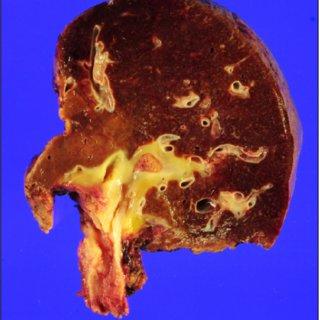 CCA – Morphology and clinical
Extrahepatic CCA are generally small lesions at diagnosis 🡪 causing obstruction of the biliary tract early in their course. 
Most firm gray nodules within the bile duct wall; diffusely infiltrative or polypoid.
Intrahepatic CCA occur in noncirrhotic livers & may track along the intrahepatic portal tract system or produce a single massive tumor.
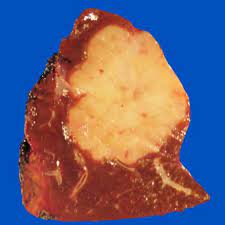 CCA – Morphology and clinical
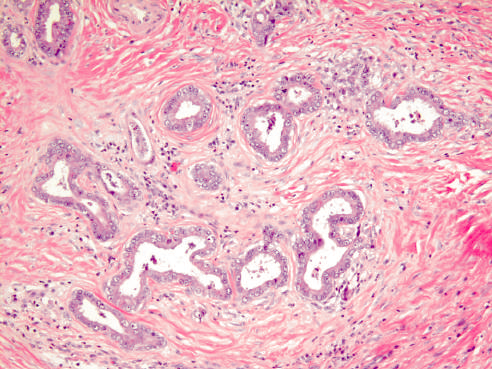 Typical mucin-producing adenocarcinomas glandular/tubular structures lined by malignant epithelial cells.
Typically incite marked desmoplasia. 
Lymphovascular invasion & perineural invasion are both common
Extensive intrahepatic & extrahepatic metastases.
Gallbladder Disease
GALLSTONE DISEASE
10% to 20% of adults residing in Western countries in the Northern Hemisphere, 20% to 40% in Latin
American countries, and only 3% to 4% in Asian countries.

There are two main types of gallstones: cholesterol stones, containing
crystalline cholesterol monohydrate (80% of stones in
Western countries), and pigment stones, made of bilirubin
calcium salts.
1. Cholesterol stones, crystalline cholesterol monohydrate (80%)
Normally:
Stones  formation:
In Cholesterol concentrations exceed solubilizing capacity of bile (supersaturation) 🡪 crystallizes out of solution.
Enhanced by hypomobility of the gallbladder (stasis) 🡪 promotes nucleation
by mucus hypersecretion 🡪 trapping of the crystals 🡪 enhancing their aggregation into stones.
Bile formation is the only pathway for elimination of excess cholesterol from the body (as free cholesterol or as bile salts)
Cholesterol is rendered water-soluble by aggregation with bile salts & lecithins.
2. Pigment stones, unconjugated bilirubin
Stones  formation:
Pigment stones form when the bile contains a high concentration of unconjugated bilirubin in the biliary tree, as may occur in patients with chronic extravascular red cell hemolysis (sickle cell anemia, hereditary spherocytosis) or with certain infections of the biliary tract such as liver flukes.
 The precipitates are primarily insoluble calcium bilirubinate salts.
GALLSTONE DISEASE  - Risk factors
In up to 80% of cases , the only identifiable risk factors are age & gender:
Age and gender: increase with age, women twice as men.
Ethnic & geographic: Europeans, North & South Americans, Native Americans, Mexican Americans
Heredity: a positive family history imparts increased risk
Environment:
Estrogens increase hepatic cholesterol uptake & synthesis🡪 excess biliary secretion of cholesterol. (increased risk with oral contraceptive & pregnancy. 
Obesity, rapid weight loss, & treatment with the hypocholesterolemic agent
Acquired disorders: condition where gallbladder motility is reduced predisposes to gallstones (pregnancy, rapid weight loss, & spinal cord injury).. mostly without obvious cause
GALLSTONE DISEASE  - Stones
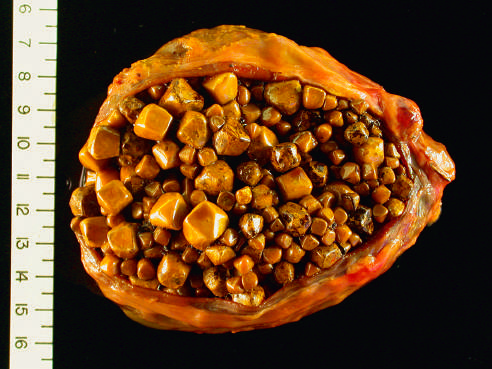 Cholesterol stones: exclusively in the gallbladder. Pure cholesterol stones are pale yellow; increasing proportions of calcium carbonate, phosphates, & bilirubin impart gray-white to black discoloration, most often there are several, with faceted surfaces resulting from their apposition. 

Pigment stones: arise anywhere in the biliary tree & are classified into black & brown stones. In general, black pigment stones are found in sterile gallbladder bile, while brown stones are found in infected intrahepatic or extrahepatic ducts.
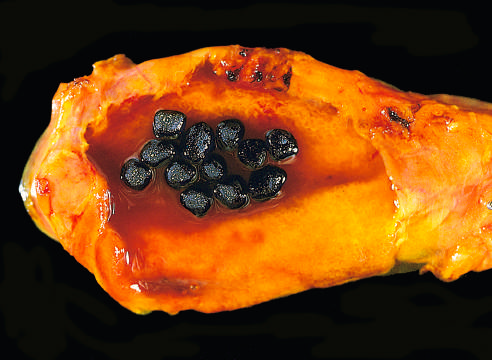 GALLSTONE DISEASE  - Clinical
70-80% of individuals with gallstones remain asymptomatic throughout life.
Symptomatic: right upper-quadrant or epigastric pain (excruciating) 🡪 caused by gallbladder or biliary tree obstruction or by inflammation of the gallbladder itself.
Larger stone 🡪 less likely to enter the cystic or common ducts to produce obstruction 🡪 very small stones are dangerous.
CHOLECYSTITIS
Acute Calculous Cholecystitis: Acute inflammation of a gallbladder that contains stones
90% of cases caused by obstruction of the GB neck or cystic duct
The most common major complication of gallstones and the most frequent indication for emergency cholecystectomy.
Acute Acalculous Cholecystitis: 5-12% of GB removed for acute Cholecystitis🡪 no gallstones. 
Most cases occur in seriously ill patients, the most common predisposing insults are as follows:
 Major surgery
Severe trauma (e.g., from motor vehicle crashes)
Severe burns
 Sepsis
CHOLECYSTITIS
Chronic cholecystitis may be the sequel to repeated bouts of acute cholecystitis, but in most instances it develops without any antecedent history of acute attacks
Almost always associated with gallstones.
Unlike acute calculous cholecystitis, obstruction is not requisite in chronic cholecystitis. 
Most gallbladders removed at elective surgery for gallstones show features of chronic cholecystitis, making it likely that biliary symptoms emerge after long-term coexistence of gallstones & low-grade inflammation.
CHOLECYSTITIS -Clinically
Acute calculous cholecystitis presents with biliary pain that lasts for more than 6 hours. (severe, usually steady, upper abdominal in location, often radiates the right shoulder)
Fever, nausea, leukocytosis, & prostration are classic.
The presence of conjugated hyperbilirubinemia suggests obstruction of the common bile duct. 
The right subcostal region is markedly tender & rigid as a result of spasm of the abdominal muscles
Diagnosis of acute cholecystitis: detection of gallstones by ultrasonography, typically accompanied by evidence of a thickened gallbladder wall.
CARCINOMA OF THE GALLBLADDER
The most common malignancy of the extrahepatic biliary tract.
Slightly more common in women,  7th decade
Only rarely is it discovered at a resectable stage, 
Mean 5-year survival rate unchanged 5-12% over the past years.
Risk factors: 
The most important; gallstones (cholelithiasis) 95% of cases. 
🡪 chronic inflammation, a known enabler of malignancy in several organs 
Carcinogenic derivatives of bile acids play a role. 
Primary sclerosing cholangitis
CARCINOMA OF THE GALLBLADDER - Morphology
Two patterns of growth:
Infiltrating: more common & usually appears as a poorly defined area of diffuse wall thickening & induration. 
Exophytic: grows into the lumen as an irregular, cauliflower mass, at the same time invades the underlying wall 
Most carcinomas of the gallbladder are adenocarcinomas.
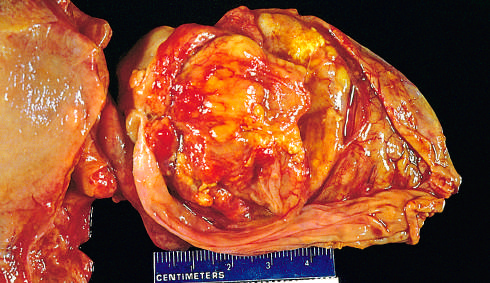 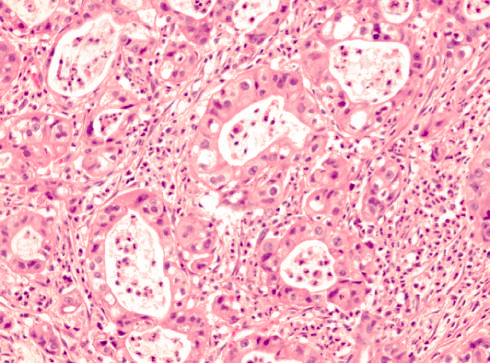 CARCINOMA OF THE GALLBLADDER - Clinically
Preoperative diagnosis of carcinoma of the gallbladder is the exception rather than the rule, <20% 
Presentation: insidious & indistinguishable from cholelithiasis;  abdominal pain, jaundice, anorexia, nausea and vomiting. 
No satisfactory treatment of gall bladder Ca. 🡪 advanced stage at the time of diagnosis.
Only 10% are diagnosed at a stage that is early enough to attempt curative surgery.